The Chemical Equation
State of Matter
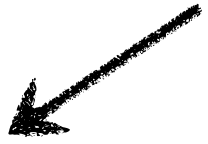 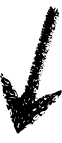 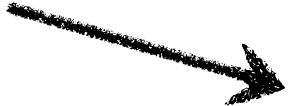 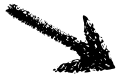 C2H6O(l) + 3 O2(g)  ---->   2 CO2(g)  +  3 H2O(g)
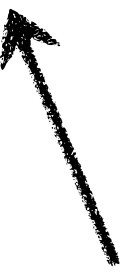 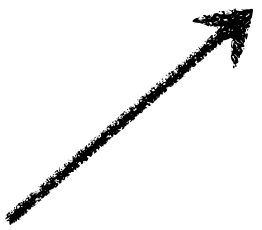 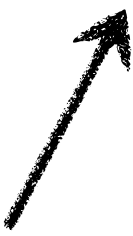 Reactants
Products
Coefficients (not written if it is a 1)
One molecule of liquid ethanol (C2H6O) reacts with three molecules of gaseous oxygen (O2) to form two molecules of gaseous carbon dioxide (CO2) and three molecules of gaseous water (H2O).

A chemical equation is balanced with respect to the number and type of atoms on each side of the equation
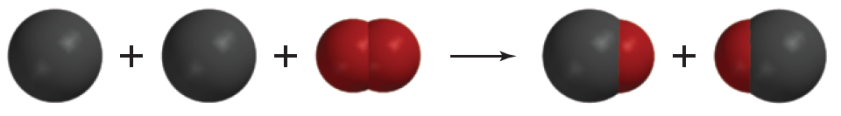 Carbon reacts with oxygen to form carbon dioxide (complete combustion):
Chemical Changes Described by Chemical Equations
C   +   O2           CO2
C   +   O2	  CO
2C +  O2            2CO
balanced equation
subscripts: # of atoms in a molecule
# in front  = # of molecules in eqn.
Chemical equation:  Reactant(s)
Product(s)
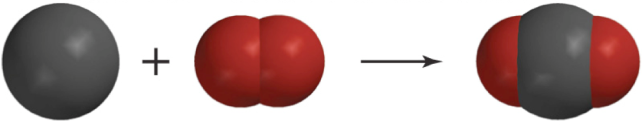 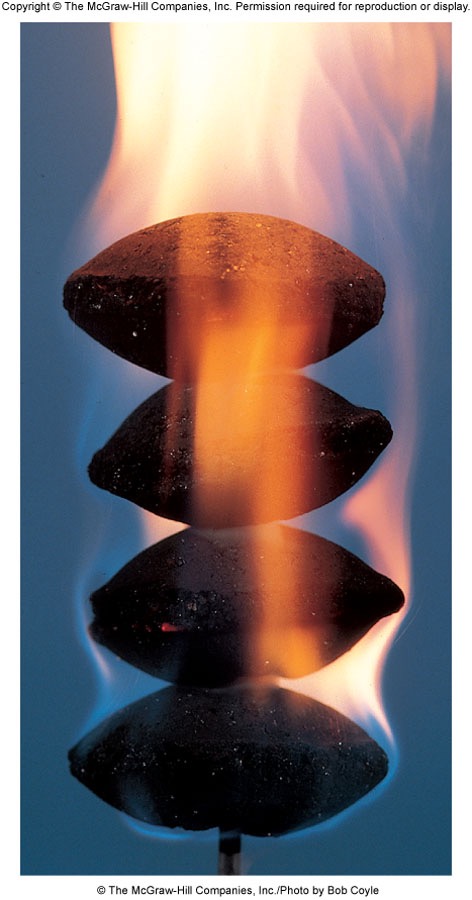 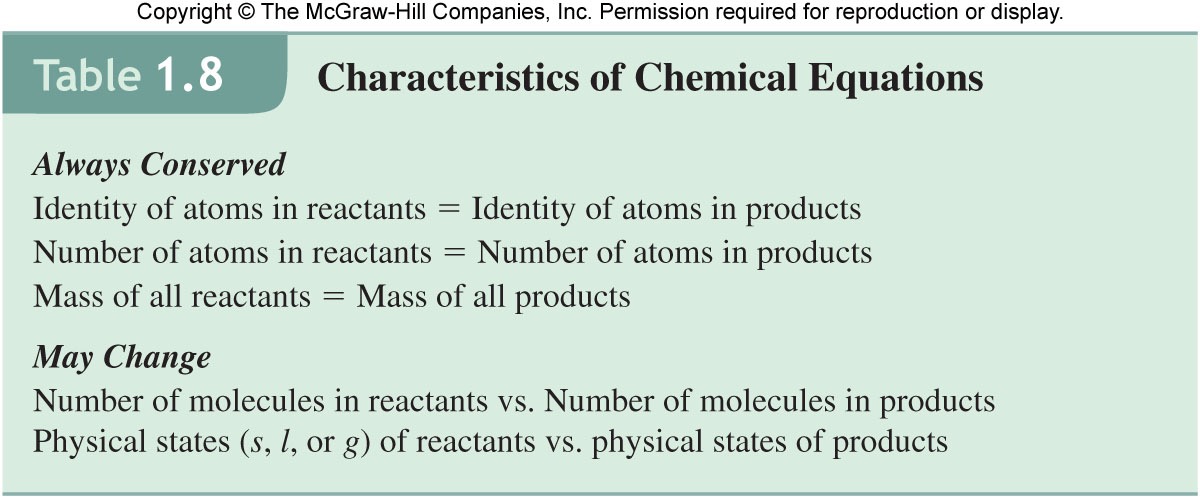 When not enough O2 is present, carbon monoxide is produced, and CO poisoning can occur:
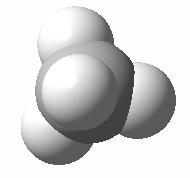 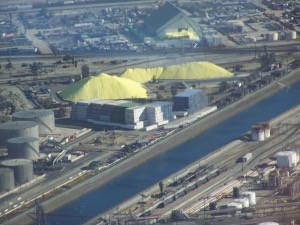 Small amount of sulfur present in coal 
(it’s removed during petroleum refining)
Burning to Balance Equations
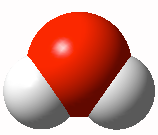 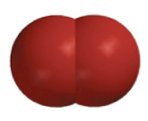 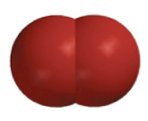 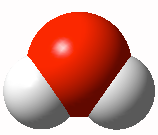 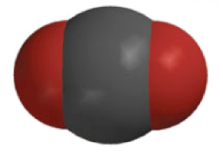 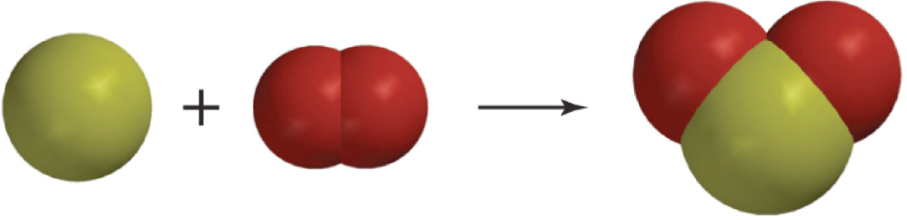 Natural gas combustion: methane plus oxygen produces carbon dioxide plus water
CH4 + O2  CO2 + H2O not balanced: 4 H’s on left and 2 H’s on right, 2O’s on left & 3 on right
CH4
CO2
H2O
+
O2
+
O2
+
+
H2O
S + O2  SO2
# in front indicates # molecules
Subscripts: # of atoms in a molecule
CH4 + 2O2  CO2 + 2H2O
2x2=4
SO2
S
+
O2
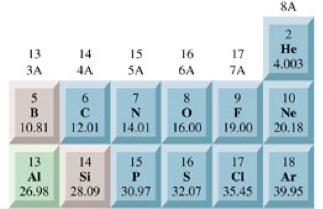 Tips for Balancing Chemical Equations
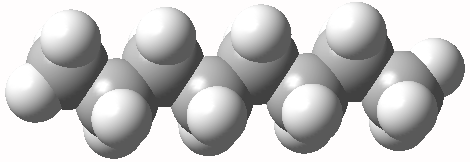 What about burning gasoline?
Octane, C8H18
Molecule + O2 forms CO2 + H2O
C8H18 + O2  CO2 + H2O
C8H18 + O2  8CO2 + H2O
C8H18 + O2  8CO2 + 9H2O
8x2+9 O’s on product side (25 O’s), leads to 12 ½ O2 can’t have fractions
2C8H18 + 25 O2  16CO2 + 18H2O
If an element is present in just one compound on each side, balance it first
Balance anything that exists as a free element last
Balance polyatomic ions as a unit
Check when done – same number of atoms, and same total charge (if any) on both sides
Burning propane?
C3H8
+ O2  CO2 + H2O
Patterns of Chemical Reactivity
Three of the most commonly encountered reaction types are combination, decomposition, and combustion.

Combination—two or more reactants combine to form a single product
NH3(g) + HCl(g) → NH4Cl(s)

Decomposition—two or more products form from a single reactant

CaCO3(s) → CaO(s) + CO2(g)

Combustion—a substance burns in the presence of oxygen. Combustion of a compound that contains C and H (or C, H, and O) produces carbon dioxide gas and liquid water.

CH2O(l) + O2(g) → CO2(g) + H2O(l)
Calculations with Balanced Chemical Equations
8.3
Balanced chemical equations are used to predict how much product will form from a given amount of reactant.
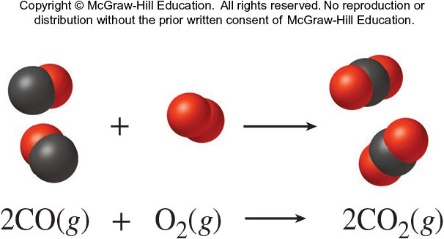 2 moles of CO combine with 1 mole of O2 to produce 2 moles of CO2.

2 moles of CO is stoichiometrically equivalent to 2 moles of CO2.
Calculations with Balanced Chemical Equations (2)
Consider the complete reaction of 3.82 moles of CO to form CO2.  Calculate the number of moles of CO2 produced.
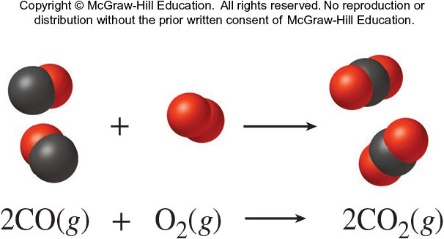 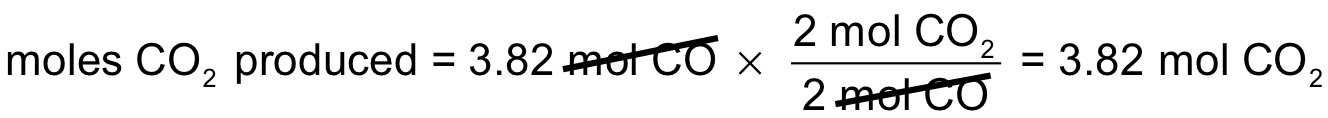 Calculations with Balanced Chemical Equations (3)
Consider the complete reaction of 3.82 moles of CO to form CO2.  Calculate the number of moles of O2 needed.
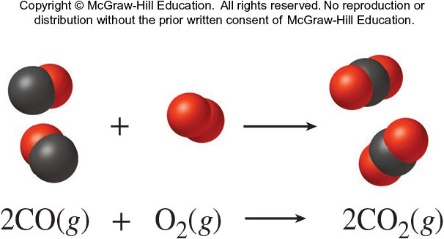 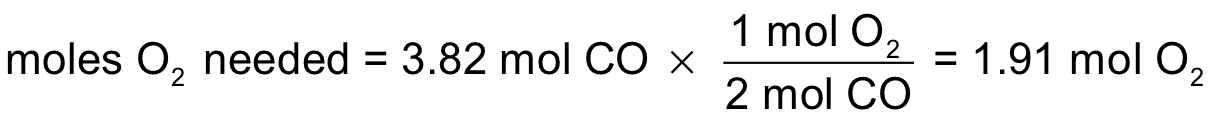 How much CO2 do you emit when you drive to Denver?
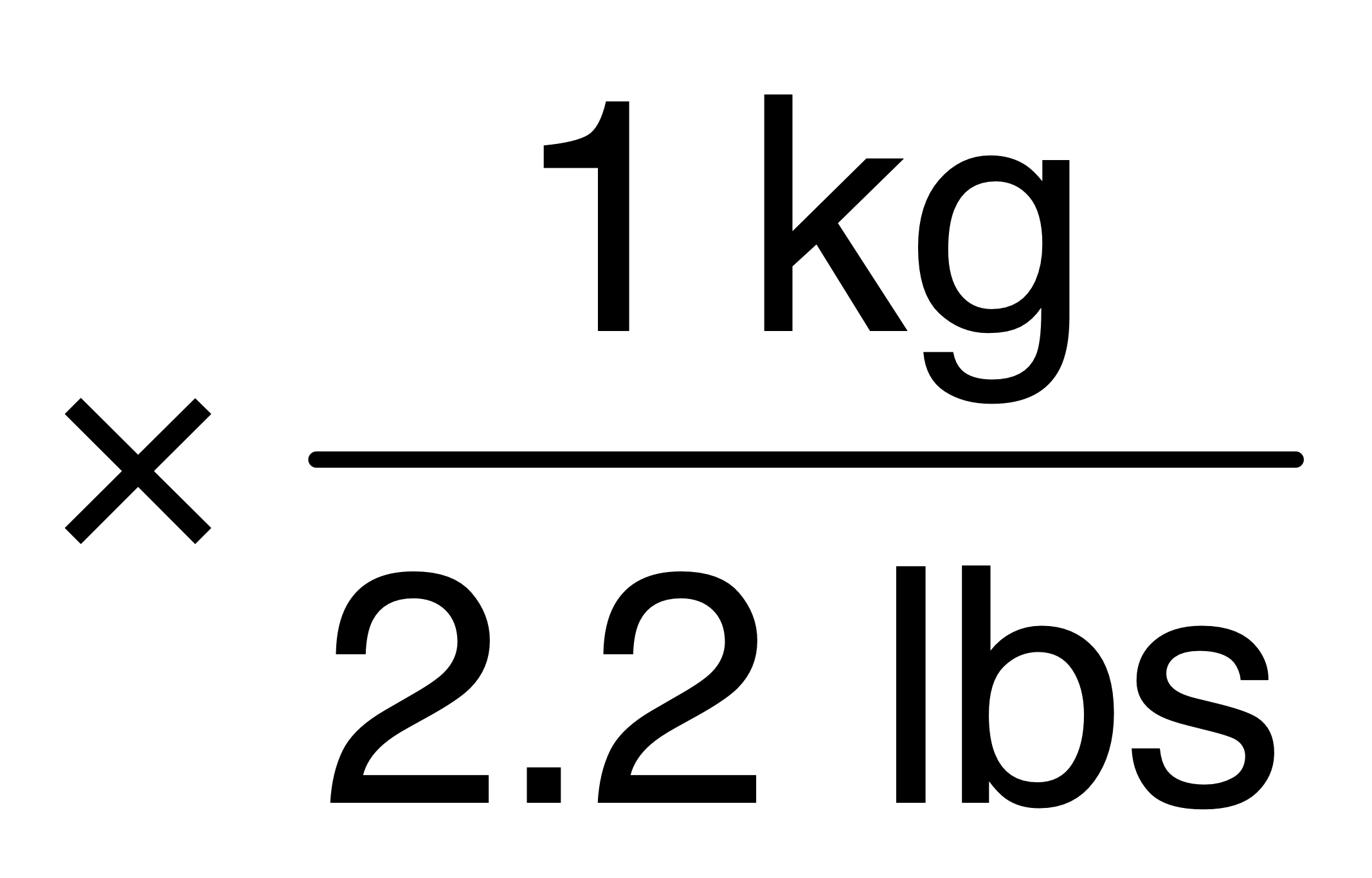 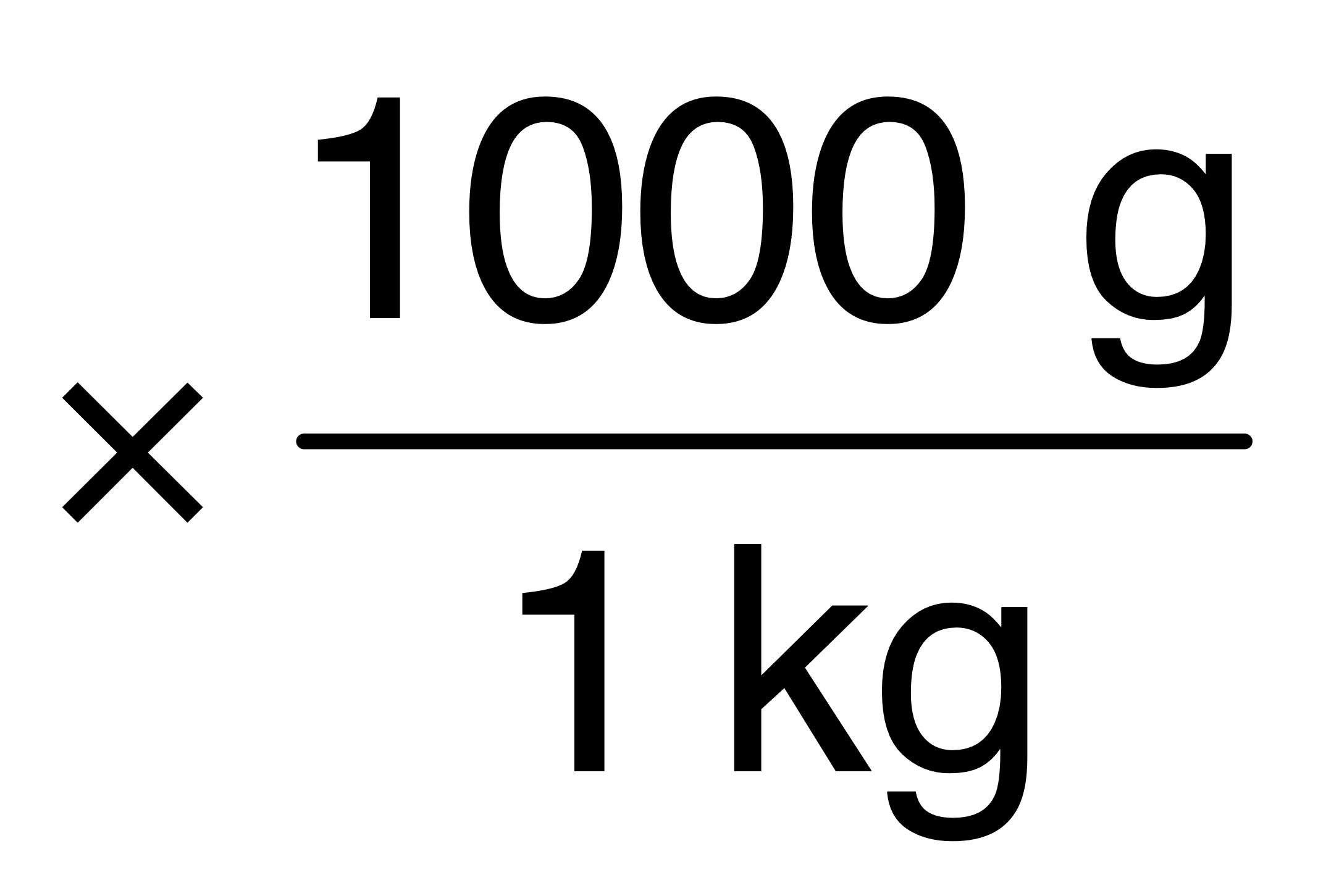 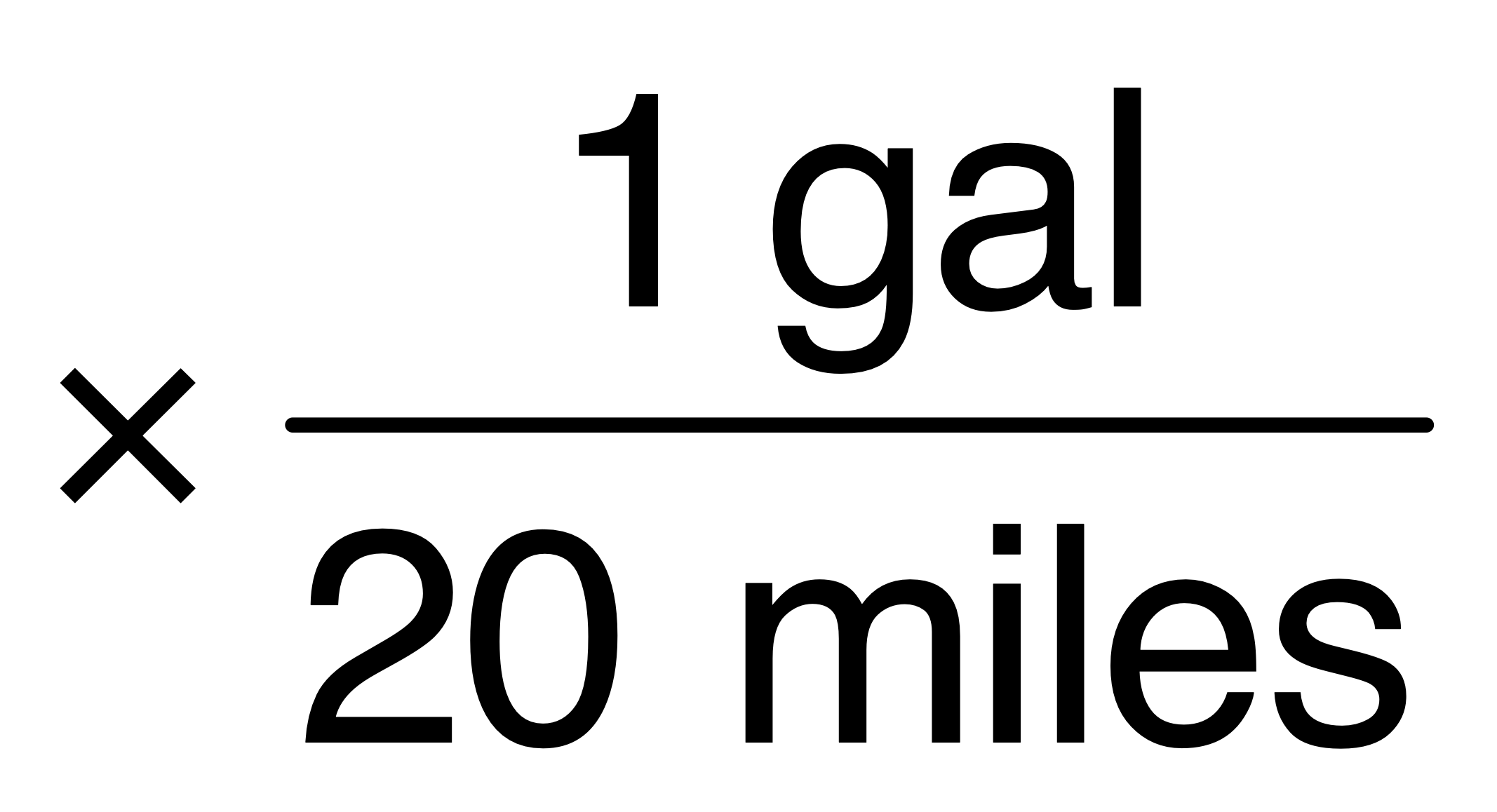 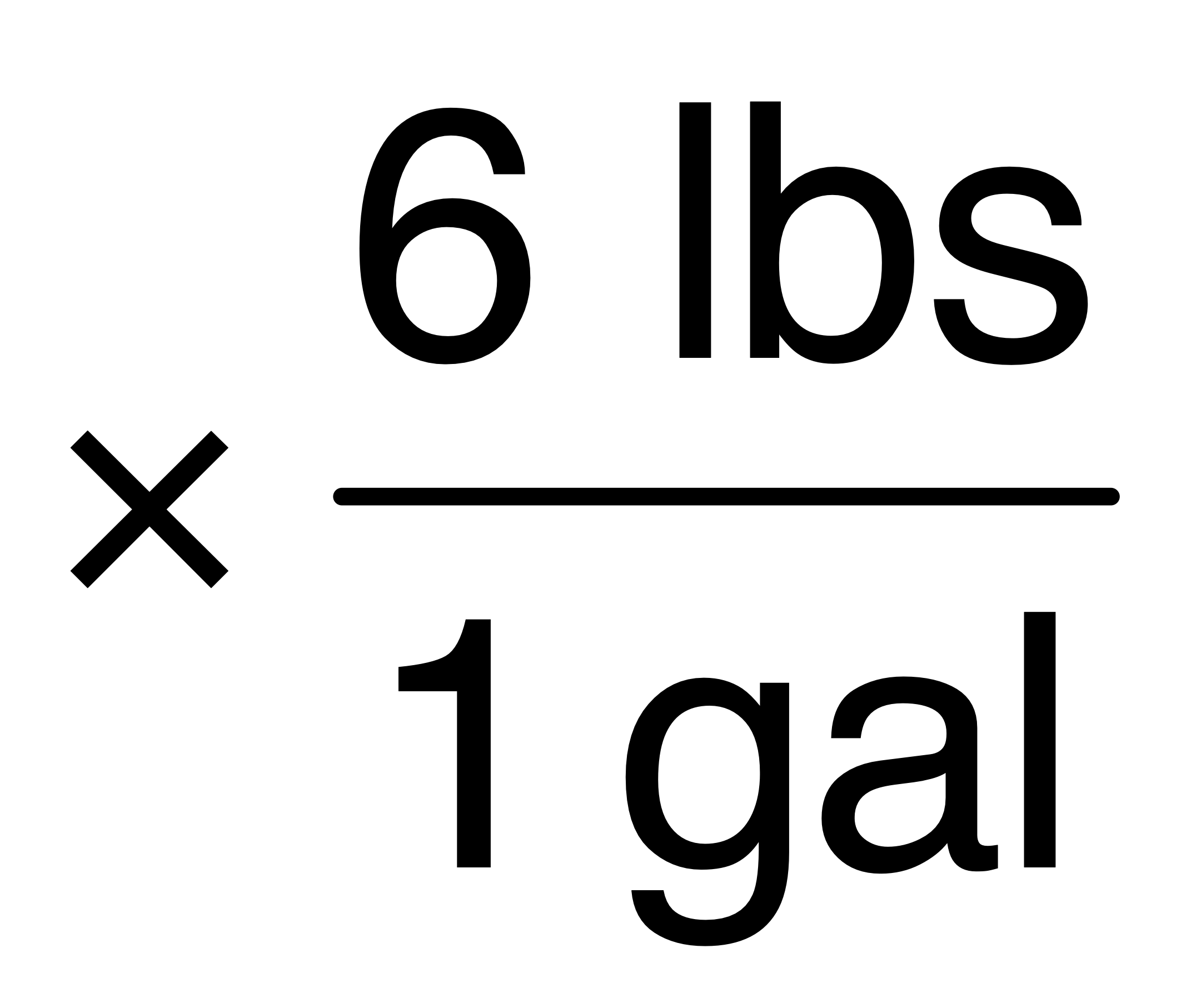 = 8,200 g gasoline used, but we want to know how much CO2 was produced while driving that distance…
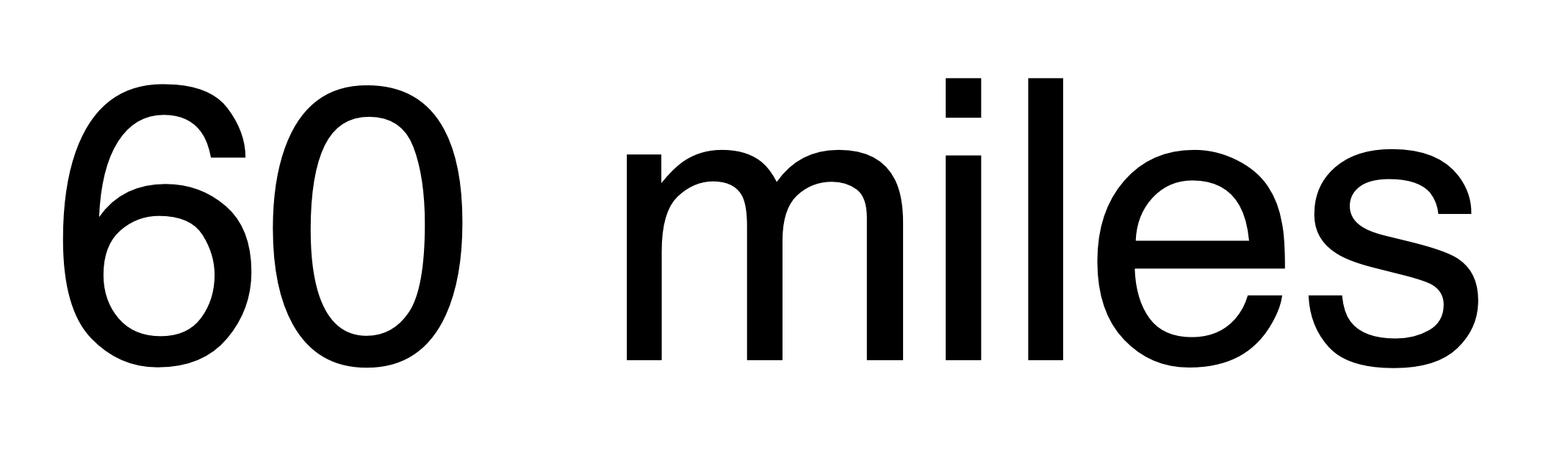 Molar mass of gasoline? (assume C8H18)
8x12.0 g = 96.0 g
18x1.0 g = 18.0 g
= 114.0 g/mol C8H18
Converting from C8H18 to CO2?
2 C8H18 + 25 O2  16 CO2 + 18 H2O
2 moles C8H18 = 16 moles CO2
Molar mass of CO2?
1x12.0 g = 12.0 g
2x16.0 g = 32.0 g
= 44.0 g/mol CO2
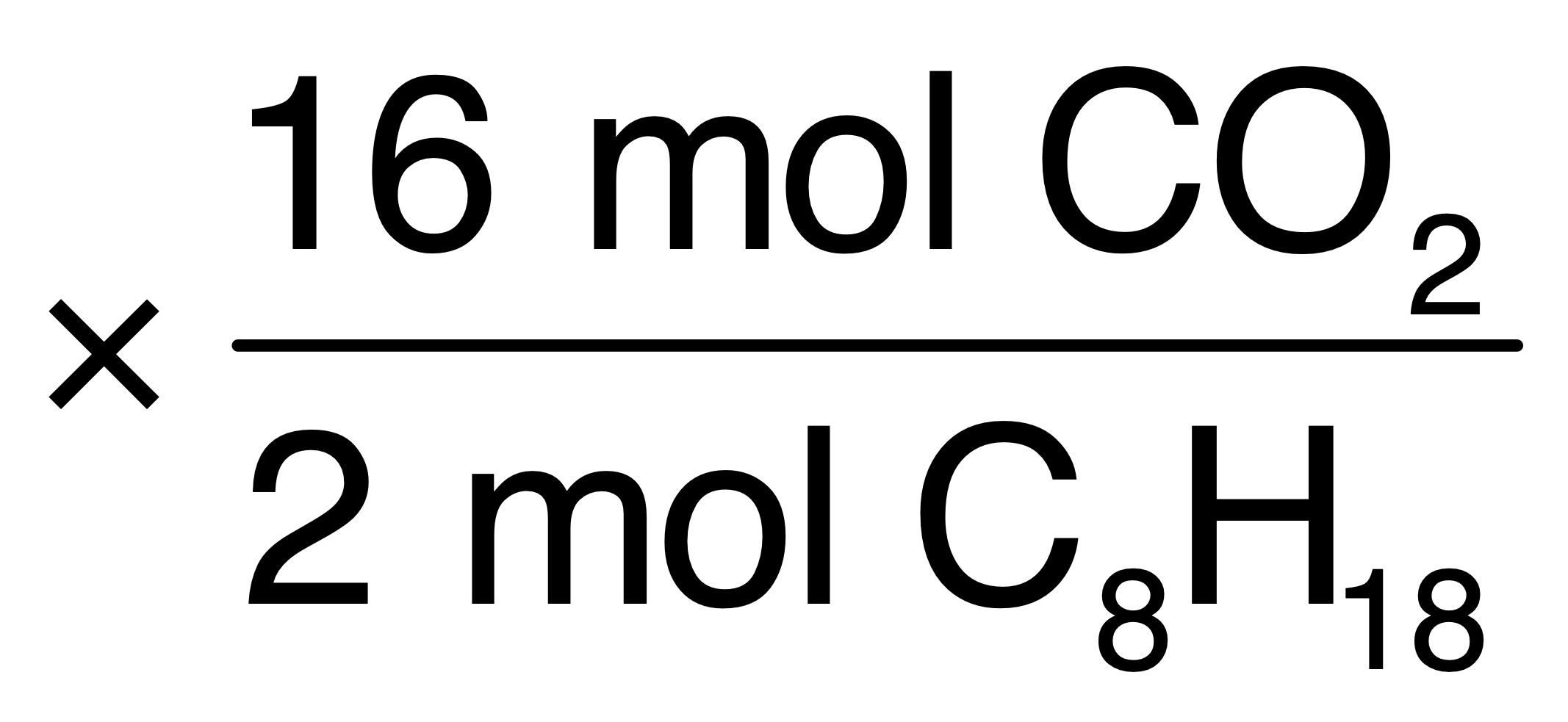 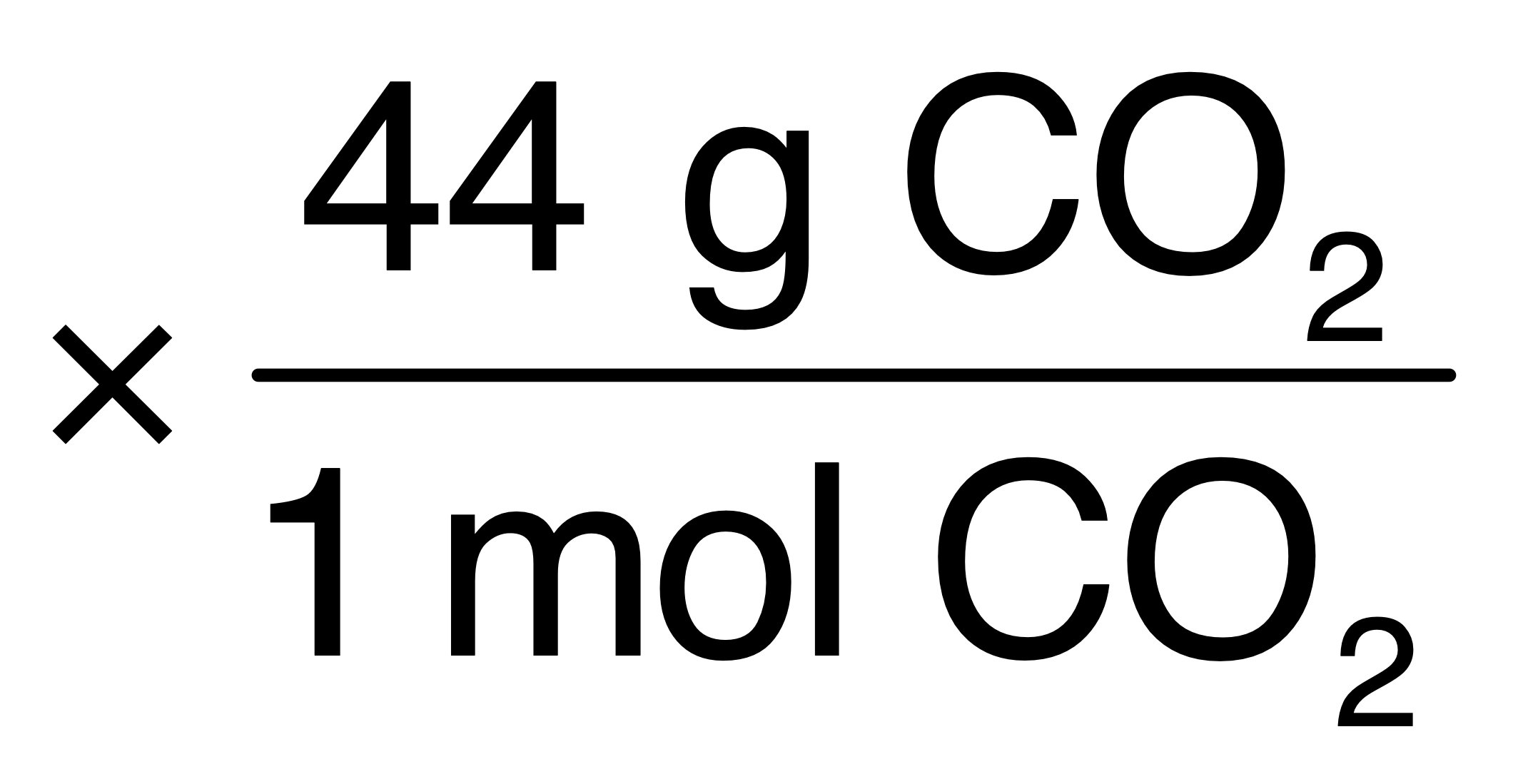 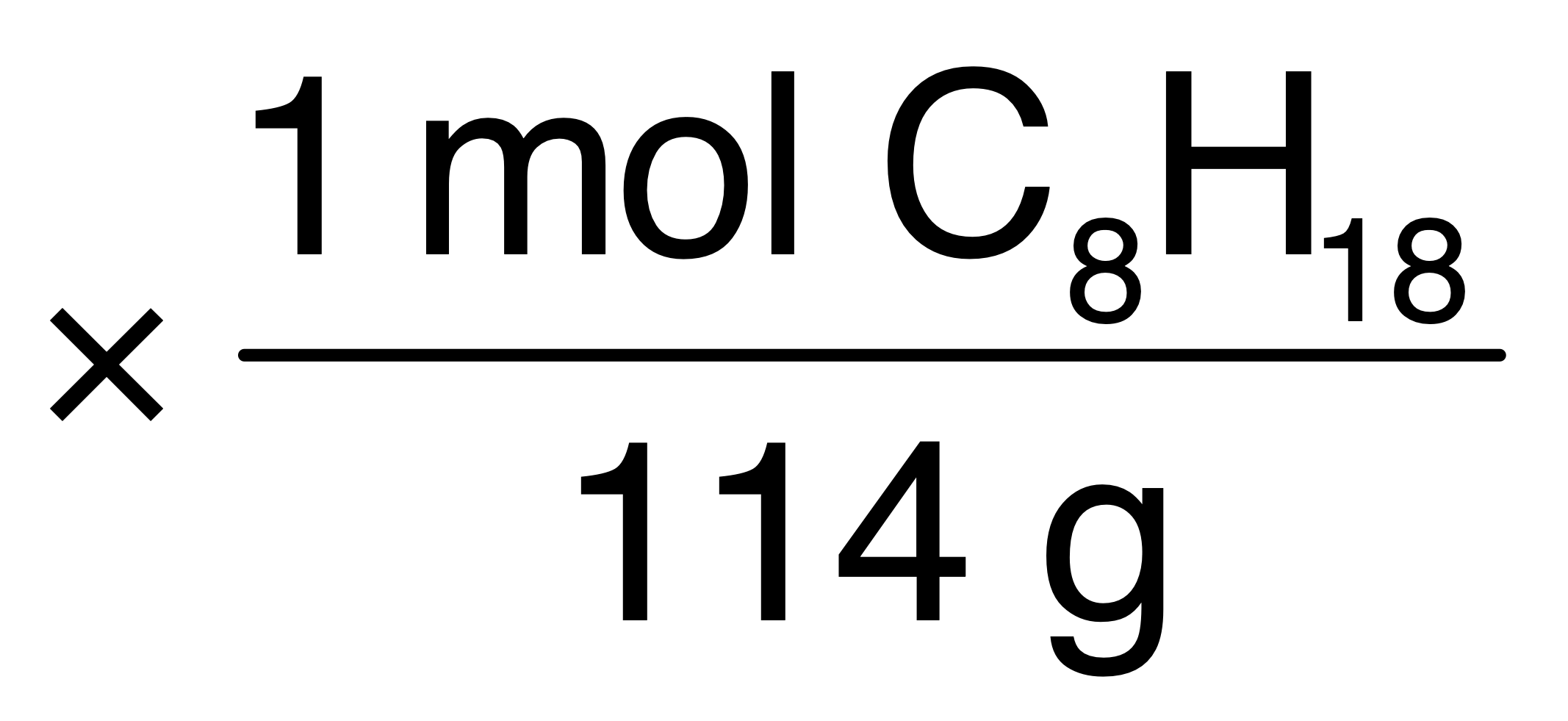 Building Solution here: 8,200 g gasoline
= 25,000 g CO2
Energy Flow
https://flowcharts.llnl.gov
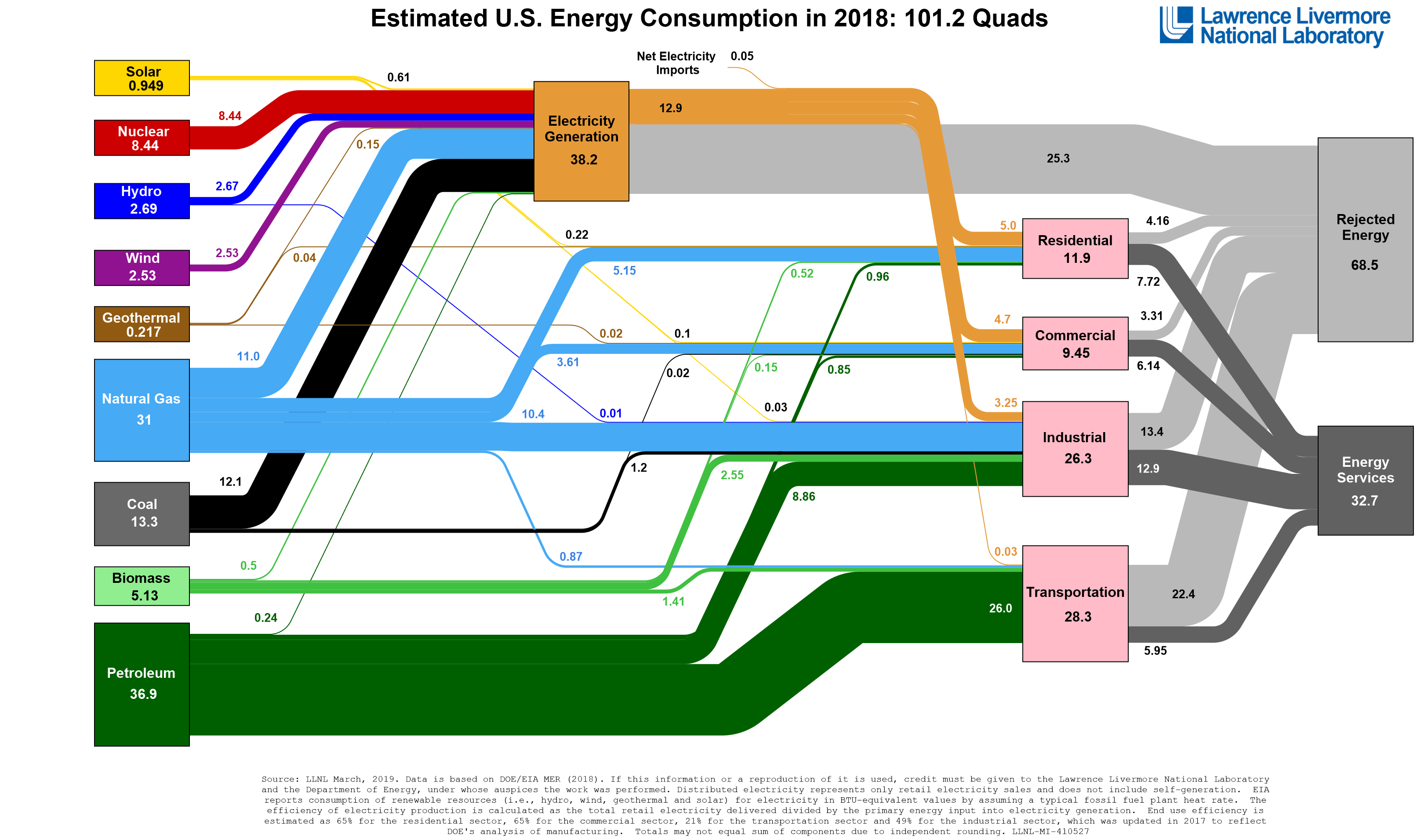 ~100 EJ
1 Quad = 1.055 EJ
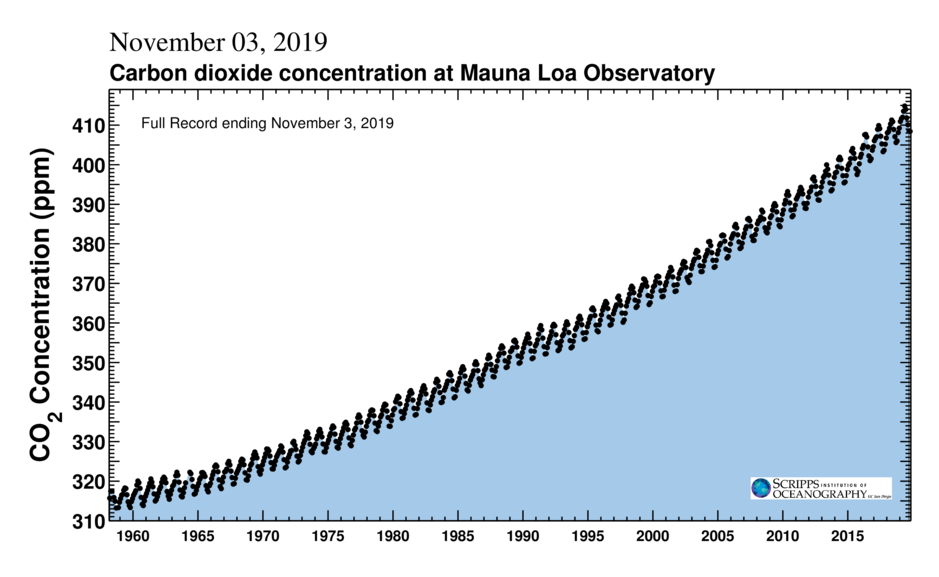 CO2 Concentrations
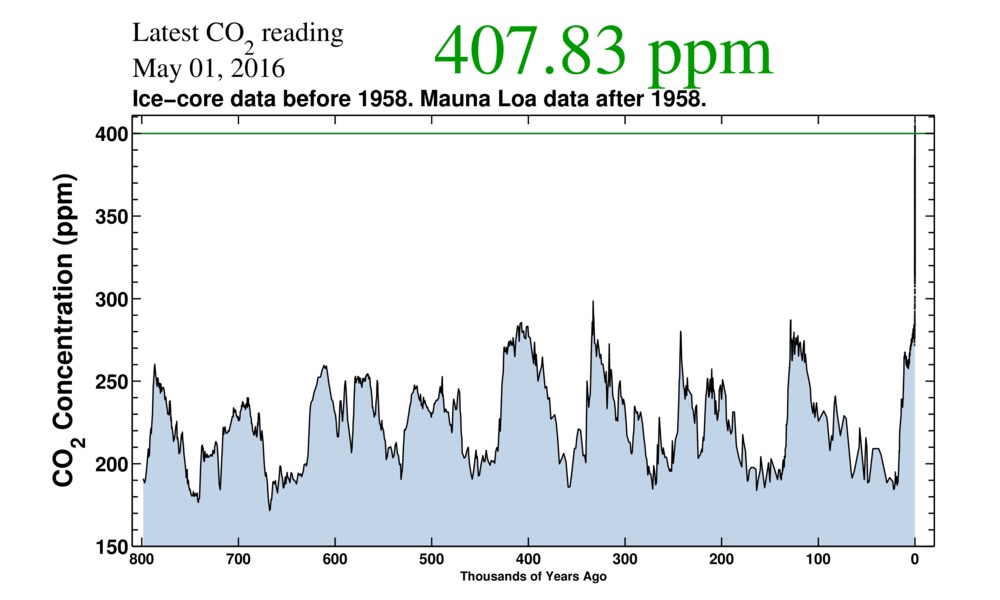 Vibrational Modes for Carbon Dioxide and Infrared Spectrum
a & b: stretching
modes
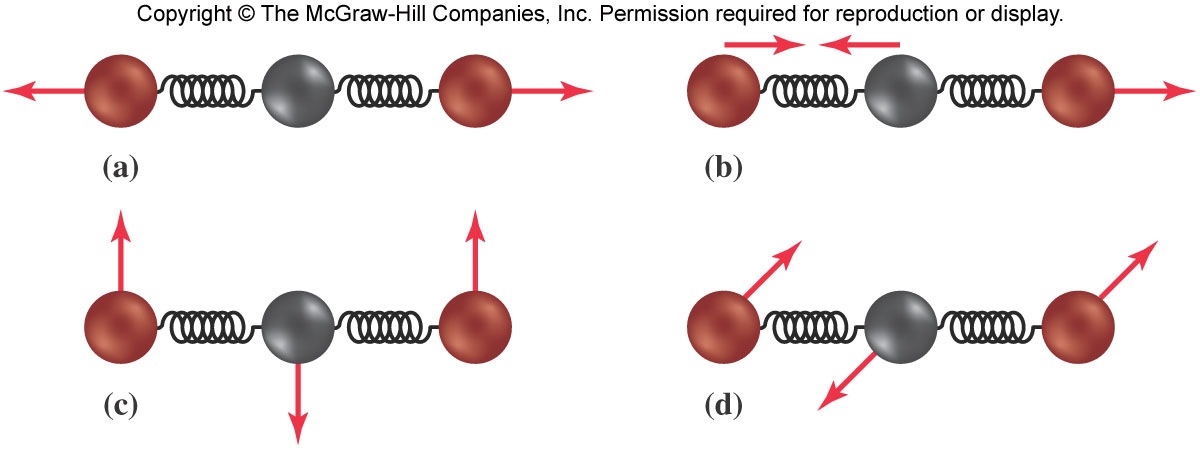 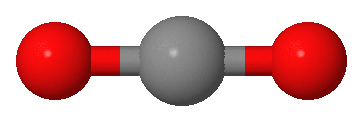 c & d: bending
modes
link to CO2 vibrations!
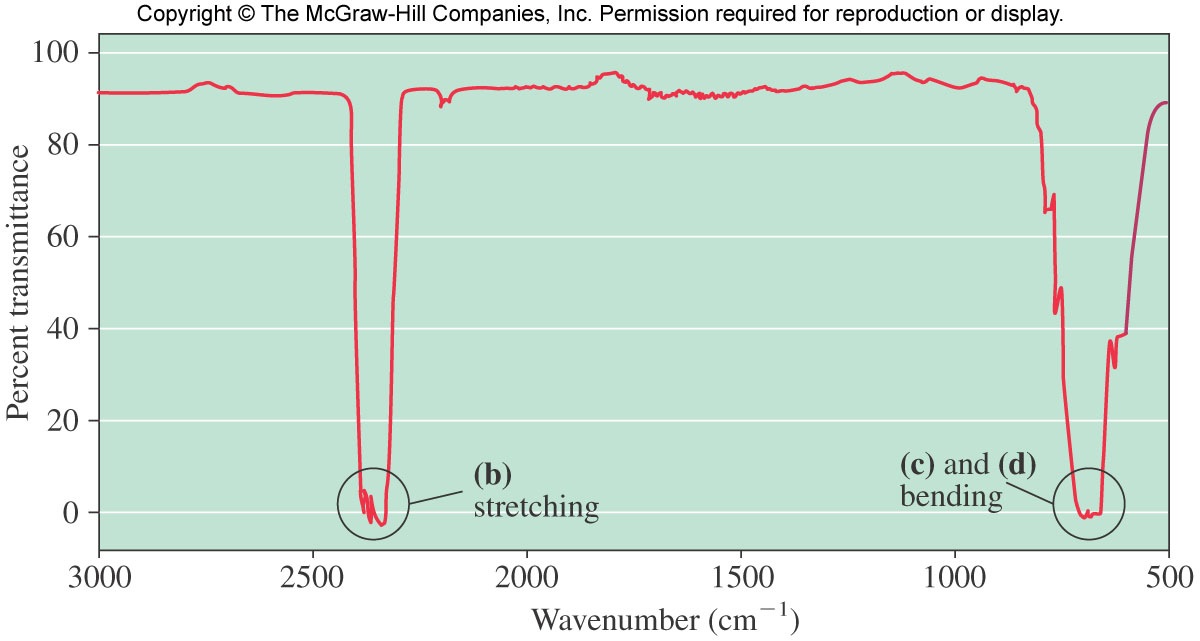 Which of these vibrational modes can be turned on by the absorption of IR photons?

(need change in center of mass of molecule)